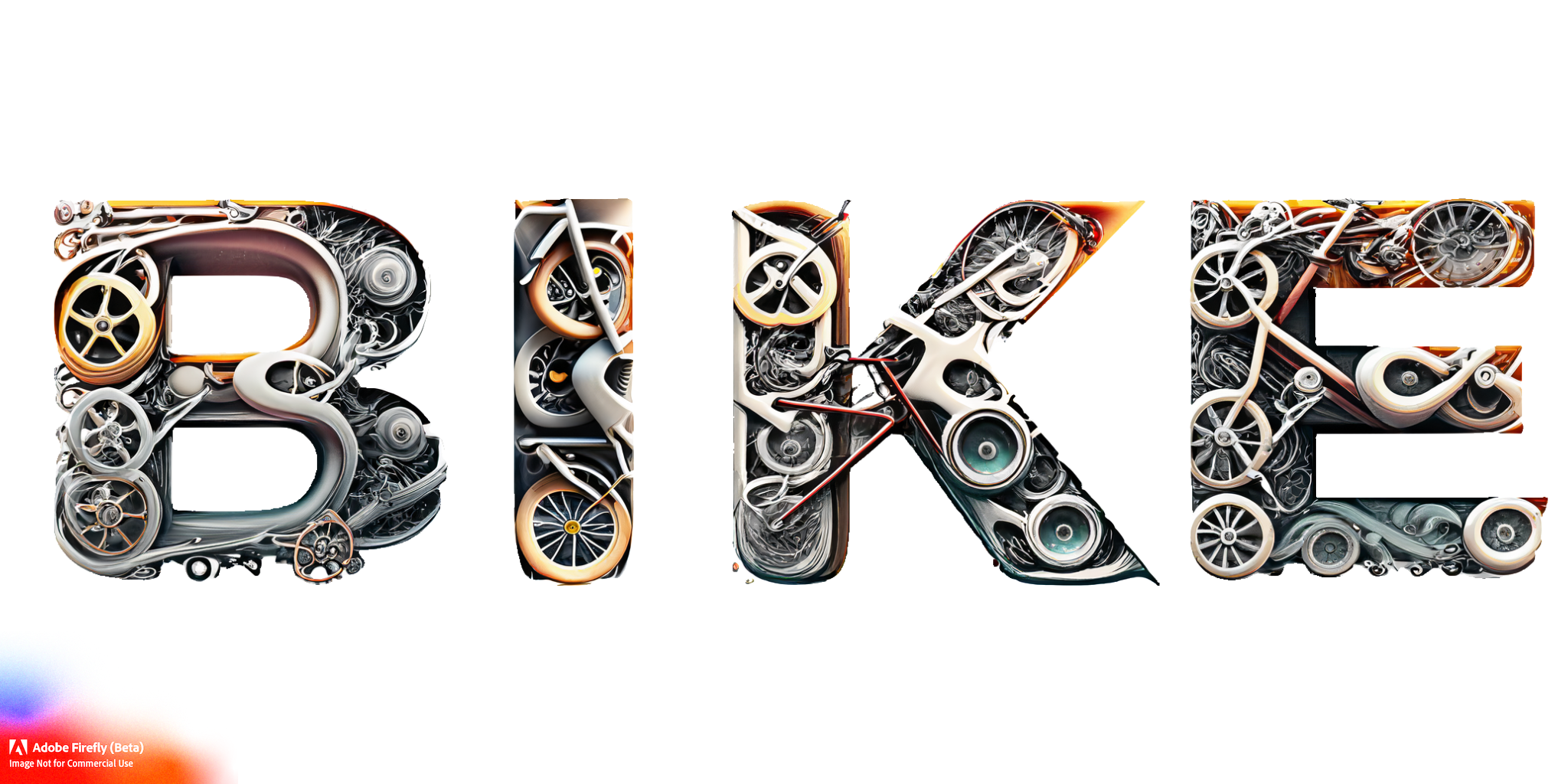 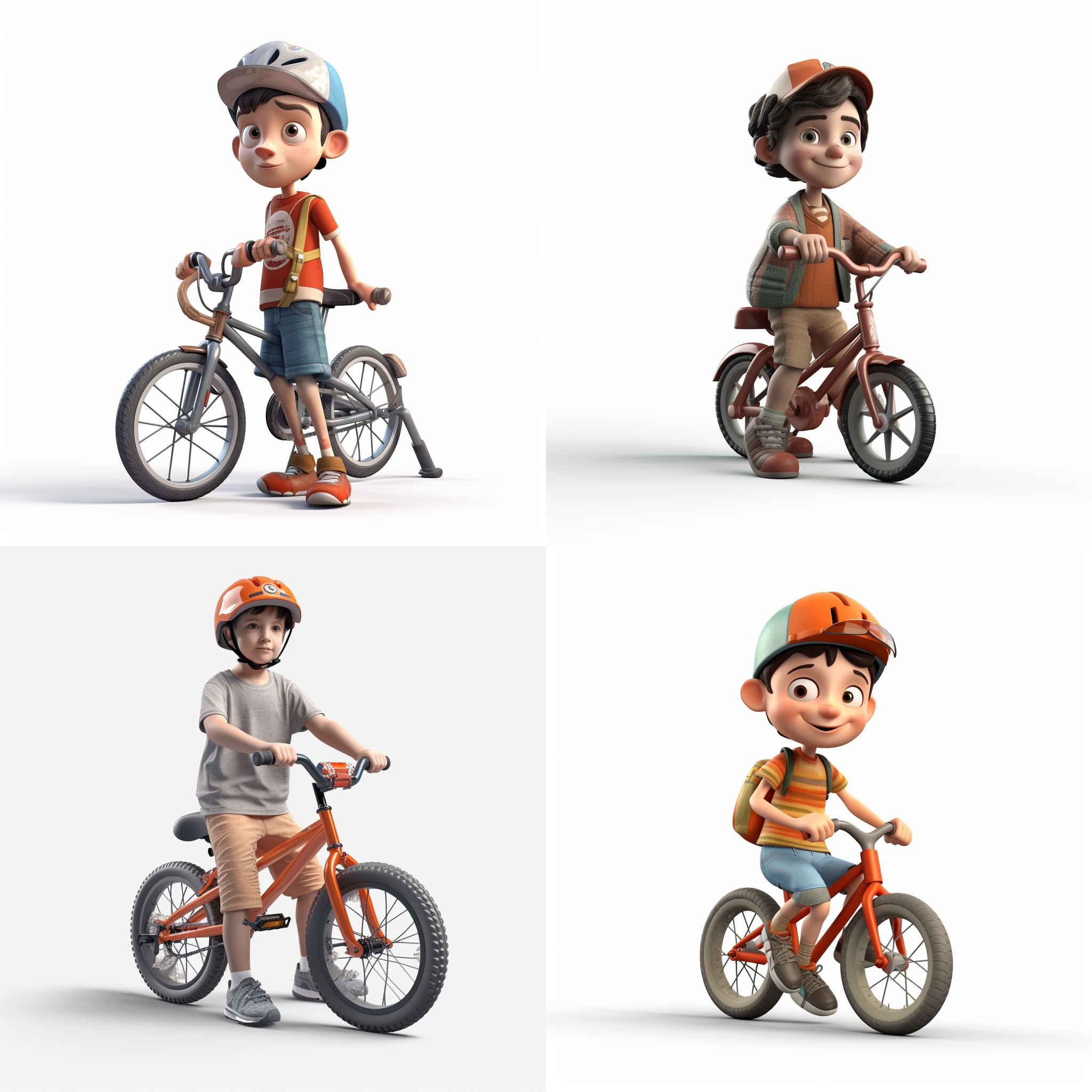 Building
Intro
Icebreaker
Strategy Stage
Roll with Purpose: Pedal, Decorate, Unite
Building
90 Minutes
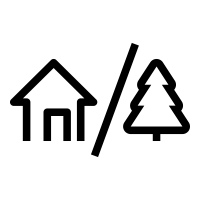 60min
120 min
Indoor
Outdoor
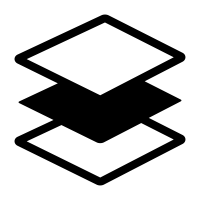 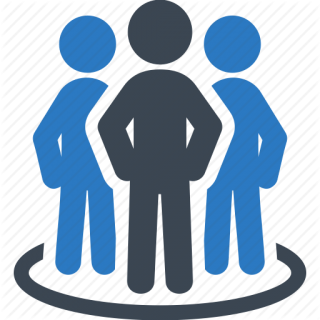 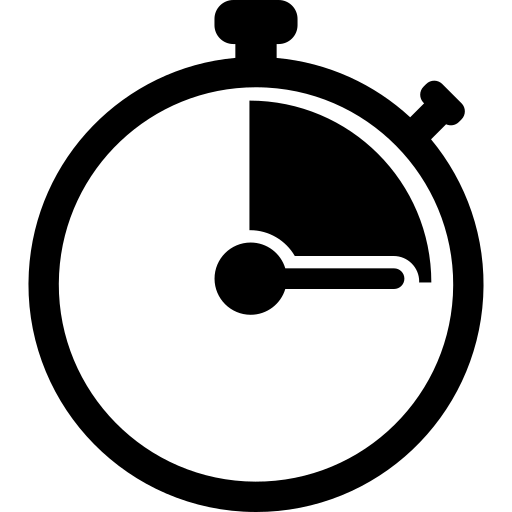 Players 10-Unlimited
Live
Present
To a kid, a bike conjures images of freedom, adventure, and crazy times with friends - the gift you will give through our Bike Building event!  You'll immerse yourself in a thrilling day of friendly competition, bike assembly and decoration, all for a great cause! Teams will compete in challenges to earn their bike supplies while bonding them as a team. Teams then build the bikes, relying on their problem-solving skills and teamwork to succeed. After a technical inspection, the highlight of the event is the vibrant parade where teams proudly display their creatively decorated bikes, judged by special guests. 

Make a positive impact on the community by providing new bikes to inner-city youths. Witness the joy as the bikes are handed over to the non-profit agency representative, leaving a heartwarming connection between the participants.  This event is an opportunity to have fun, build camaraderie, and create a meaningful difference in the lives of deserving kids.
Charity Speaks
Awards
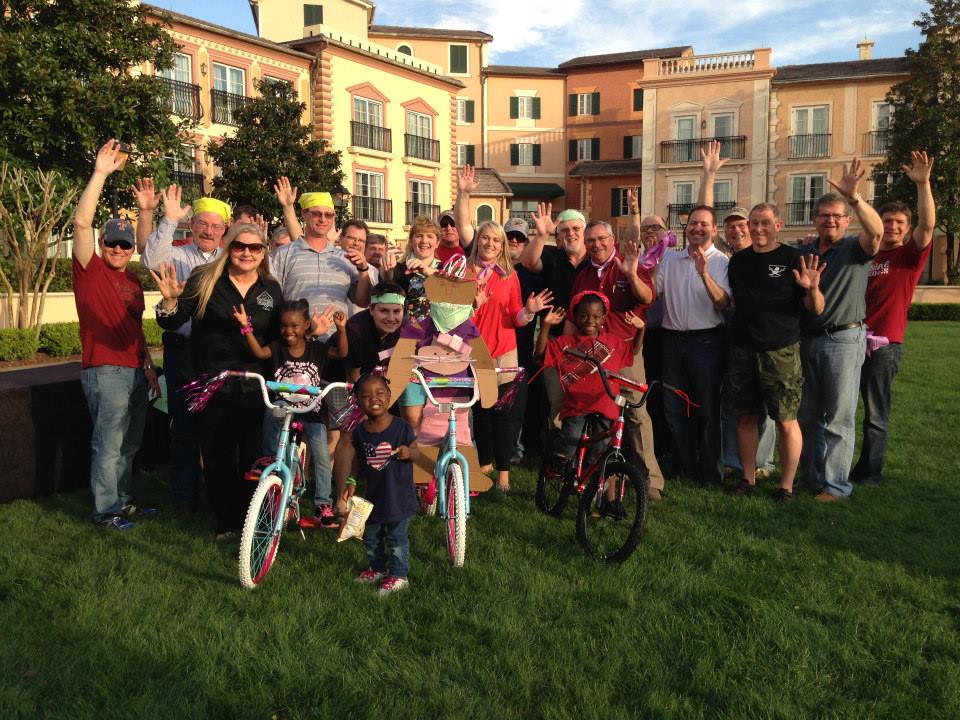 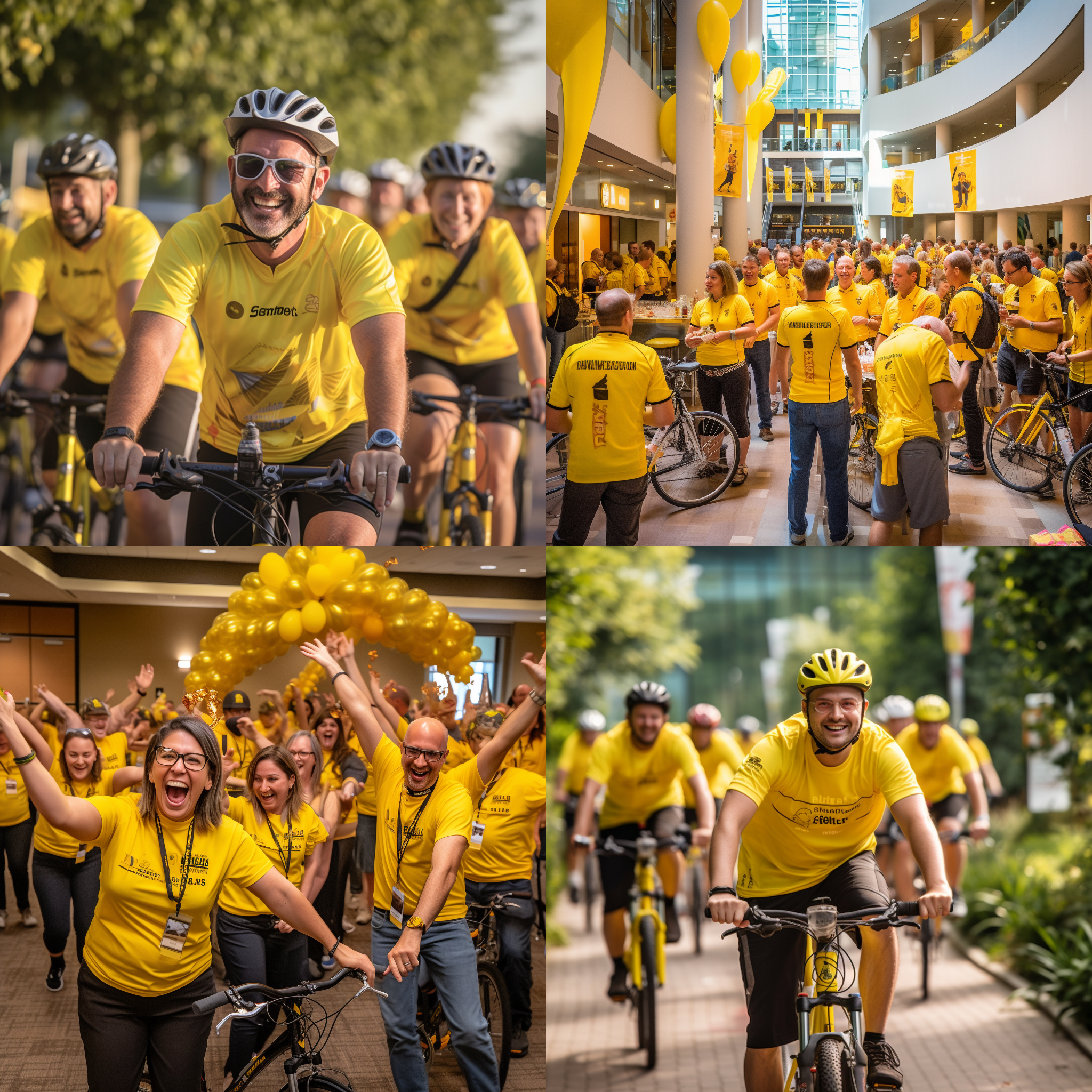 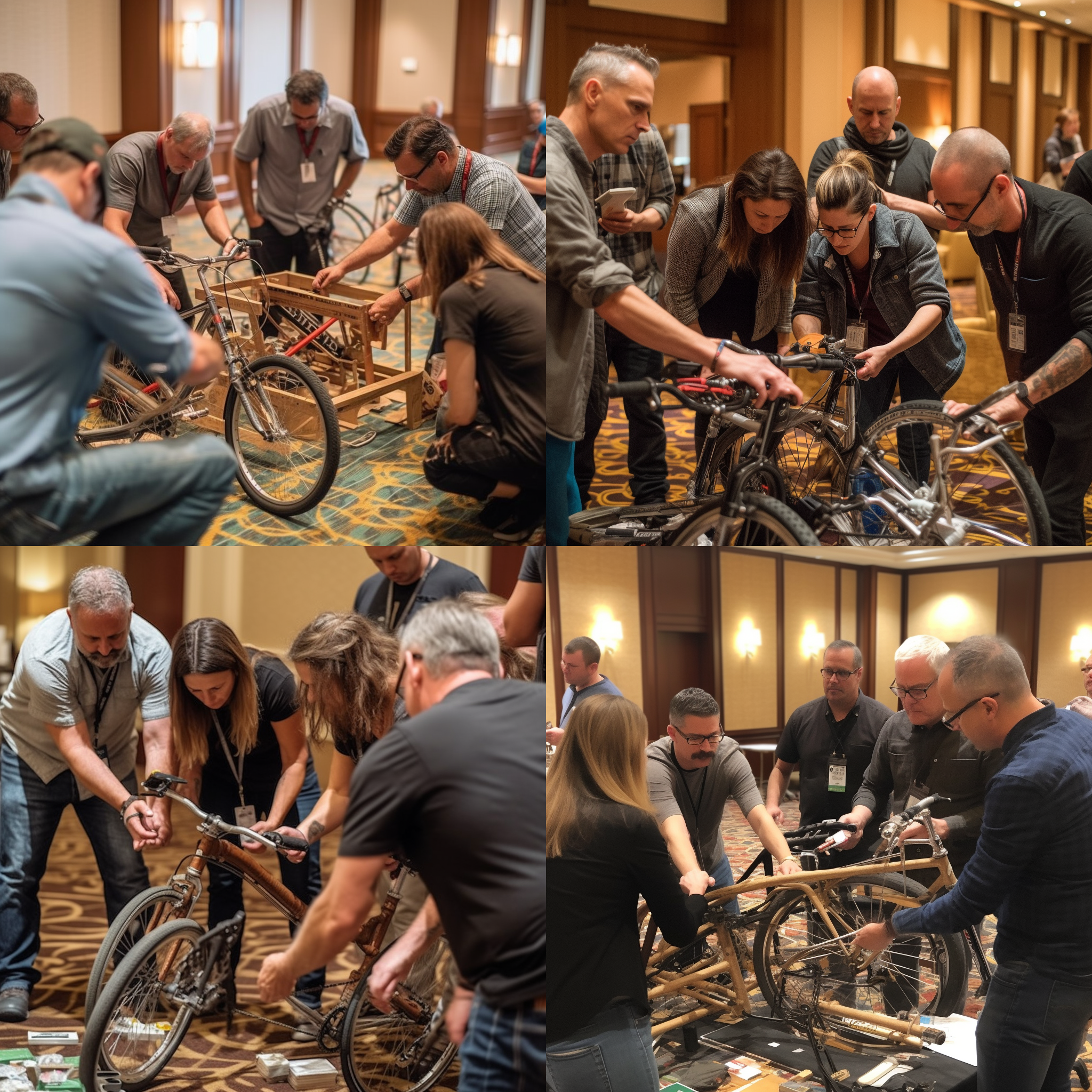 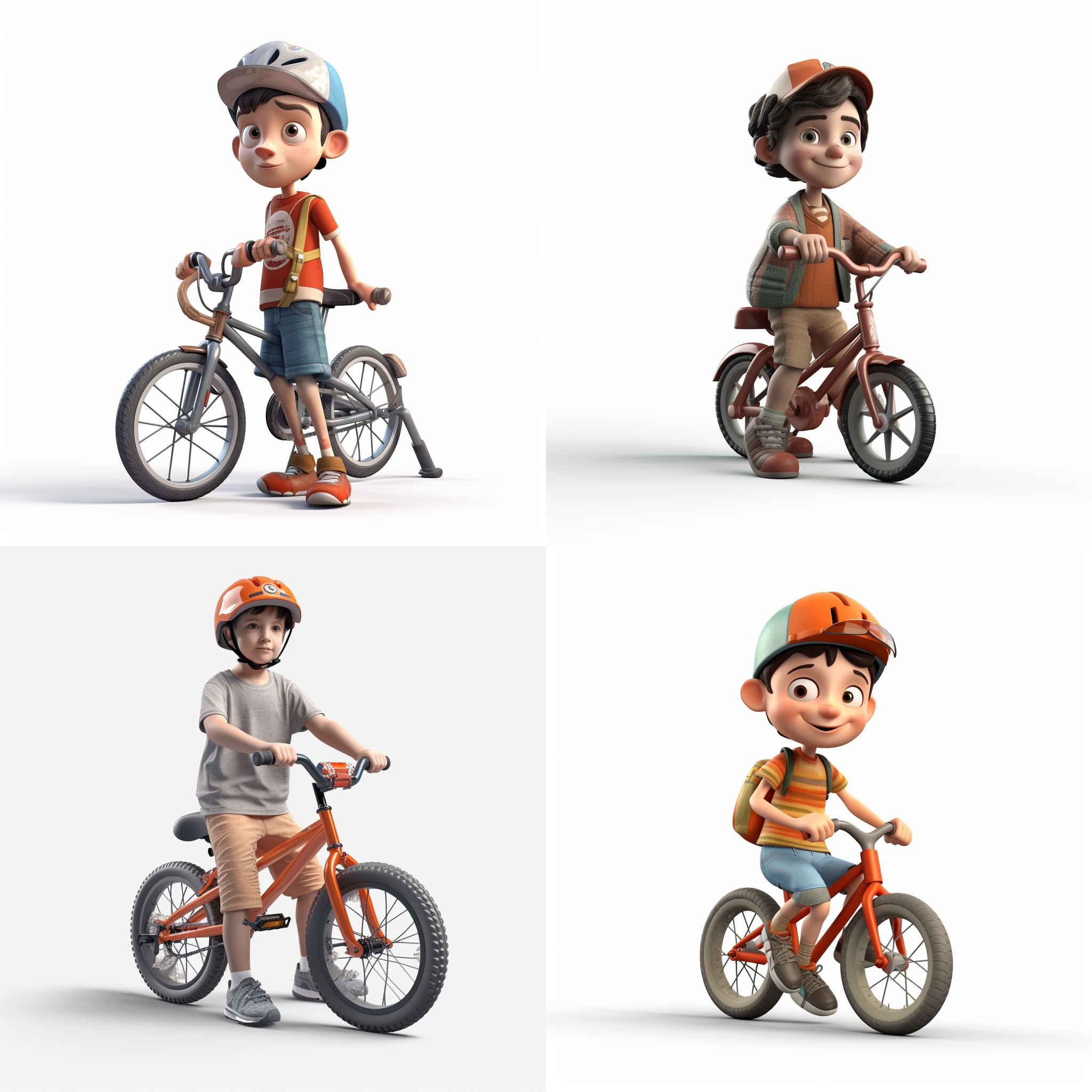